Databázové systémy a SQL
Lekce 5


Daniel Klimeš
TRIALDB – uložení dat
Uložení vlastních dat v TrialDB není klasický relační datový model
Generalizovaný model – EAV model – Entity – Attribute - Value
Klasický datový model
EAV model
V datovém modelu TrialDB – rozpracované pro jednotlivé datové typy
Daniel Klimeš, Databázové systémy a SQL
TRIALDB – datový model
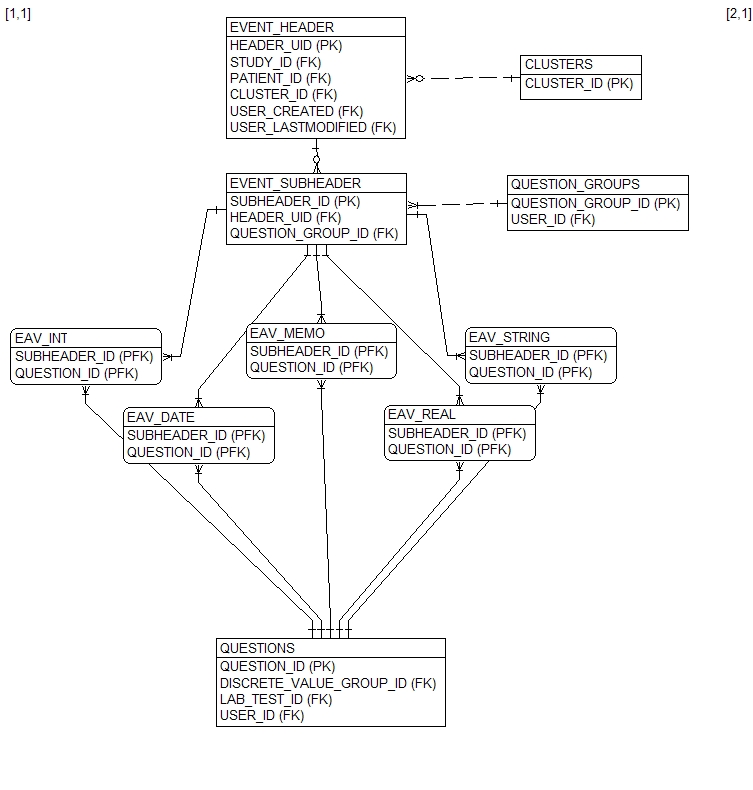 Hlavička formuláře
Hlavička skupiny
Vlastní data
Daniel Klimeš, Databázové systémy a SQL
Tabulka EVENT_HEADER
Tabulka EVENT_HEADER – 1 řádek = 1 vyplněný formulář
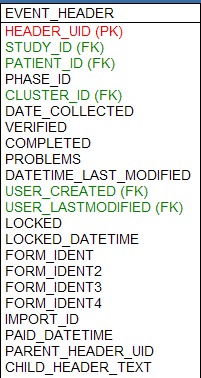 HEADER_UID – primární klíč, generovaný
 STUDY_ID – klíč ke studii/registru
 PATIENT_ID – klíč k pacientovi
 PHASE_ID – klíč k fázi
 CLUSTER_ID – klíč k popisu formuláře
 DATE_COLLECTED – datum vyplnění formuláře
 DATETIME_LAST_MODIFIED      datum poslední změny dat ve formuláři
Daniel Klimeš, Databázové systémy a SQL
Tabulka EVENT_SUBHEADER
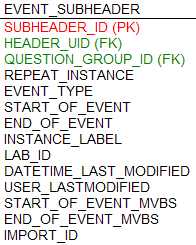 EVENT_SUBHEADER – 1 řádek = 1 vyplněná skupina otázek
SUBHEADER_ID – primární klíč, generovaný
 HEADER_UID – klíč k vyplněnému formuláři		(EVENT_HEADER)
 QUESTION_GROUP_ID – klíč k popisu skupiny otázek
 REPEAT_INSTANCE       pořadové číslo vyplněné skupiny na formuláři
Neopakující se skupina – repeat instance vždy 0
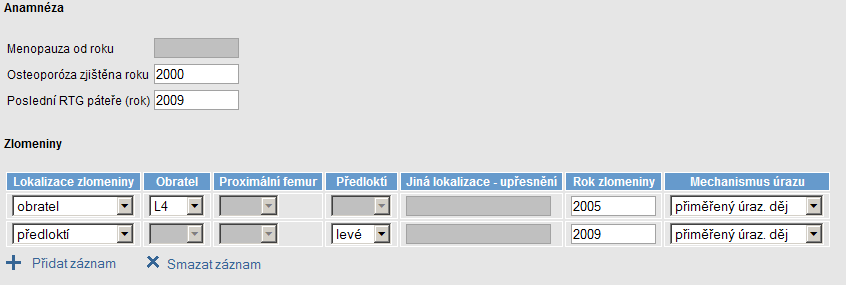 Opakující se skupina repeat instance = řádek tabulky= =řádek v EVENT_SUBHEADER
RI = 1
RI = 2
Daniel Klimeš, Databázové systémy a SQL
Tabulky EAV_XXX
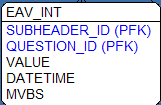 EAV_XXX – 1 řádek = 1 vložená hodnota
 SUBHEADER_ID + QUESTION_ID    složený primární klíč
 SUBHEADER_ID klíč ke skupině (EVENT_SUBHEADER) 
 QUESTION_ID – klíč k definici otázky
 DATETIME – datum a čas vyplnění
 MVBS – údaje o přesnosti či chybějící hodnotě
 VALUE – vlastní vyplněná hodnota
Daniel Klimeš, Databázové systémy a SQL
Cvičení
Kolik vyplněných desetinných čísel obsahuje registr study_id = 3
 tabulky EAV_REAL, EVENT_HEADER, EVENT_SUBHEADER
Spojte uvedené tabulky dle klíčů – vnitřní spojení
SELECT * FROM event_header eh, event_subheader es, eav_real er
WHERE eh.header_uid = es.header_uid AND es.subheader_id = er.subheader_id
Přidejte podmínku na konkrétní studii a spočítejte řádky
SELECT COUNT(*) FROM event_header eh, event_subheader es, eav_real er
WHERE eh.header_uid = es.header_uid AND es.subheader_id = er.subheader_id AND eh.study_id = 3
Daniel Klimeš, Databázové systémy a SQL
Cvičení
Kolik těchto hodnot je záporných?
SELECT COUNT(*) FROM event_header eh, event_subheader es, eav_real er
WHERE eh.header_uid = es.header_uid AND es.subheader_id = er.subheader_id 
AND eh.study_id = 3 AND er.value < 0
Kolik je to unikátních otázek (question_id)
SELECT COUNT(distinct question_id) FROM event_header eh, event_subheader es, eav_real er
WHERE eh.header_uid = es.header_uid AND es.subheader_id = er.subheader_id 
AND eh.study_id = 3 AND er.value < 0
Daniel Klimeš, Databázové systémy a SQL
Cvičení
Jaké jsou průměrné hodnoty a směrodatná hodnota jednotlivých otázek? (vynechte záporné hodnoty)
SELECT question_id, AVG(value), STDDEV(value), MIN(value), MAX(value) 
FROM event_header eh, event_subheader es, eav_real er
WHERE eh.header_uid = es.header_uid AND es.subheader_id = er.subheader_id 
AND eh.study_id = 3 and er.value > 0
GROUP BY question_id
Doplňte k seznamu název otázky
SELECT q.question_id, q.question_description, AVG(value), STDDEV(value) FROM event_header eh, event_subheader es, eav_real er, questions q
WHERE eh.header_uid = es.header_uid AND es.subheader_id = er.subheader_id 
AND eh.study_id = 3 and er.value > 0 AND er.question_id = q.question_id
GROUP BY q.question_id, q.question_description
Daniel Klimeš, Databázové systémy a SQL
Cvičení
Vypište hodnoty otázky question_id = 161 (PATIENT_ID, VALUE)  pro všechny založené formuláře cluster_id = 65
Kolik je formulářů cluster_id = 65 , study_id = 3?
SELECT COUNT(*) FROM event_header WHERE study_id = 3 AND cluster_id = 65
1) SELECT eh.patient_id, er.value 
FROM event_header eh LEFT JOIN 
      (event_subheader es INNER JOIN eav_real er 
       ON es.subheader_id = er.subheader_id AND er.question_id = 161) 
     ON eh.header_uid = es.header_uid 
WHERE  eh.study_id = 3 AND eh.cluster_id = 65;
2) SELECT eh.patient_id, es.value 
FROM event_header eh LEFT JOIN 
      (SELECT es.header_uid, er.value from EVENT_SUBHEADER es, eav_real er 
       WHERE es.subheader_id = er.subheader_id AND er.question_id = 161) es 
     ON eh.header_uid = es.header_uid 
WHERE  eh.study_id = 3 AND eh.cluster_id = 65;
Daniel Klimeš, Databázové systémy a SQL
Cvičení
Vytvořte z vnořeného dotazu VIEW a přepište předchozí dotaz s jeho použitím
CREATE VIEW subheader_eav
as 
SELECT es.header_uid, er.value FROM event_subheader es, eav_real er 
       WHERE es.subheader_id = er.subheader_id AND er.question_id = 161
SELECT eh.patient_id, es.value 
FROM event_header eh LEFT JOIN subheader_eav es 
     ON eh.header_uid = es.header_uid
WHERE  eh.study_id = 3 AND eh.cluster_id = 65
Daniel Klimeš, Databázové systémy a SQL
Cvičení
Lepší varianta umožňující využití pro libovolnou otázku
CREATE OR REPLACE VIEW subheader_eav
as 
SELECT es.header_uid, er.question_id, er.value FROM event_subheader es, eav_real er 
       WHERE es.subheader_id = er.subheader_id
SELECT eh.patient_id, es.value 
FROM event_header eh LEFT JOIN subheader_eav es 
     ON eh.header_uid = es.header_uid  AND es.question_id = 161
WHERE  eh.study_id = 3 AND eh.cluster_id = 65
Daniel Klimeš, Databázové systémy a SQL
Cvičení
Vypište hodnoty dvou otázek (161, 27) ve tvaru patient_id, value1, value2
 pro všechny existující formuláře cluster_id = 65 , study_id = 3
SELECT eh.patient_id, es.value, es2.value 
FROM event_header eh 
     LEFT JOIN subheader_eav es 
       ON eh.header_uid = es.header_uid and es.question_id = 161 
     LEFT JOIN subheader_eav es2 
       ON eh.header_uid = es2.header_uid and  es2.question_id = 27
WHERE  eh.study_id = 3 AND eh.cluster_id = 65
ORACLE varianta:
SELECT eh.patient_id, es.value, es2.value 
FROM event_header eh, subheader_eav es, subheader_eav es2 
       WHERE eh.header_uid = es.header_uid(+) and es.question_id(+) = 161 
       AND eh.header_uid = es2.header_uid(+) and  es2.question_id(+) = 27
AND  eh.study_id = 3 AND eh.cluster_id = 65
Daniel Klimeš, Databázové systémy a SQL
FIREBIRD – testovací databáze
Tabulka Pacienti
ID
Jmeno
Datum_narozeni
Pohlavi
Tabulka Vysetreni
ID_vysetreni
ID
Datum_vysetreni
Typ_vysetreni
 Vysledek
Minulé cvičení:

Ověřte, zda ID_vysetreni v tabulce vysetreni je unikátní
Vypište id_vysetreni z tabulky vysetreni, která jsou duplicitní
Ověřte, zda každé vyšetření má rodičovský záznam v tabulce pacienti
SELECT count(*), count(distinct id_vysetreni) FROM vysetreni    počty se neshodují=>není unikátní
SELECT id_vysetreni FROM vysetreniGROUP BY id_vysetreni HAVING count(*) > 1
SELECT count(*) FROM vysetreni v WHERE NOT EXISTS (SELECT * FROM pacienti p WHERE p.id = v.id)
Daniel Klimeš, Databázové systémy a SQL
FIREBIRD – testovací databáze
Tabulka Pacienti
ID
Jmeno
Datum_narozeni
Pohlavi
Tabulka Vysetreni
ID_vysetreni
ID
Datum_vysetreni
Typ_vysetreni
 Vysledek
Cvičení:

Vypište pro všechny pacienty výsledky vyšetření typu 2 a 9ve tvaru ID, jmeno, vysledek typu 2, vysledek typu 9
Daniel Klimeš, Databázové systémy a SQL